Батарейка: польза или вред
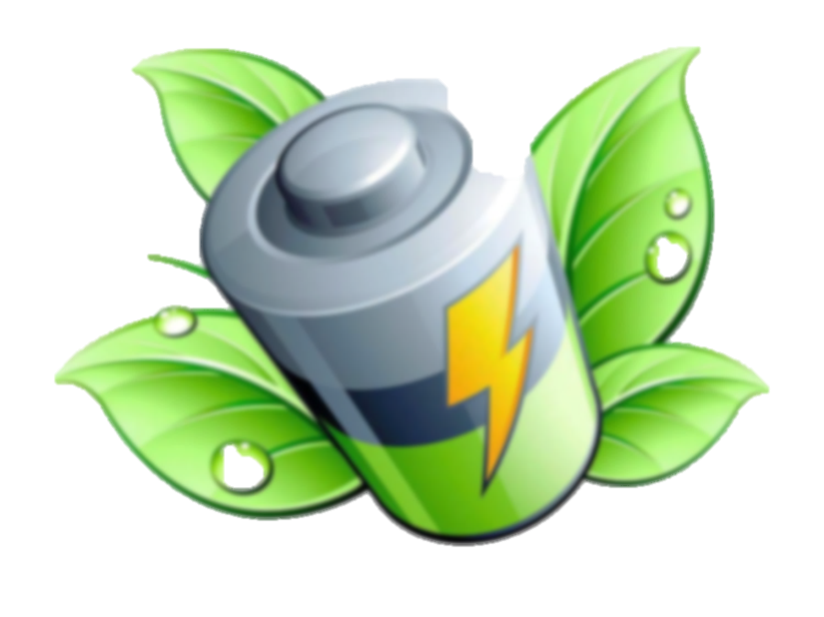 Подготовила: Долныкова Е.В.
МБОУ «Сельменьгская средняя школа» 
Филиал д/с «Теремок» №27

2021 год
ЦЕЛЬ ПРОЕКТА:
Формировать представление у детей о пользе и вреде батарейки, о влияние использованных батареек на окружающую среду,  о способах их утилизации
ЗАДАЧИ ПРОЕКТА:
Изучить классификацию и состав батареек;
описать влияние батареек на окружающую среду;
систематизировать полученные материалы;
 провести опыты с батарейкой с целью проверки гипотезы;
Изучить  мнение  участников  образовательного  процесса  по  вопросу; 
утилизации батареек;
воспитывать бережное отношение к природе;
Информация для родителей:
В батарейках содержится множество различных опасных и вредных металлов, которые наносят существенный вред нашему здоровью. Не все знают, что ядовитые вещества из батареек проникают в почву, в подземные воды, попадают в море и водохранилища, из которых мы пьем воду, не думая, что вредные вещества с кипячением не исчезают, ведь они не микробы.
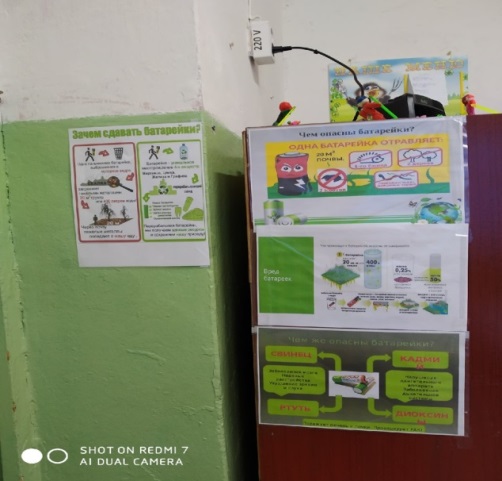 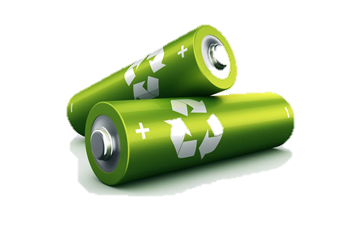 Изготовление контейнеров для сбора батареек в группе
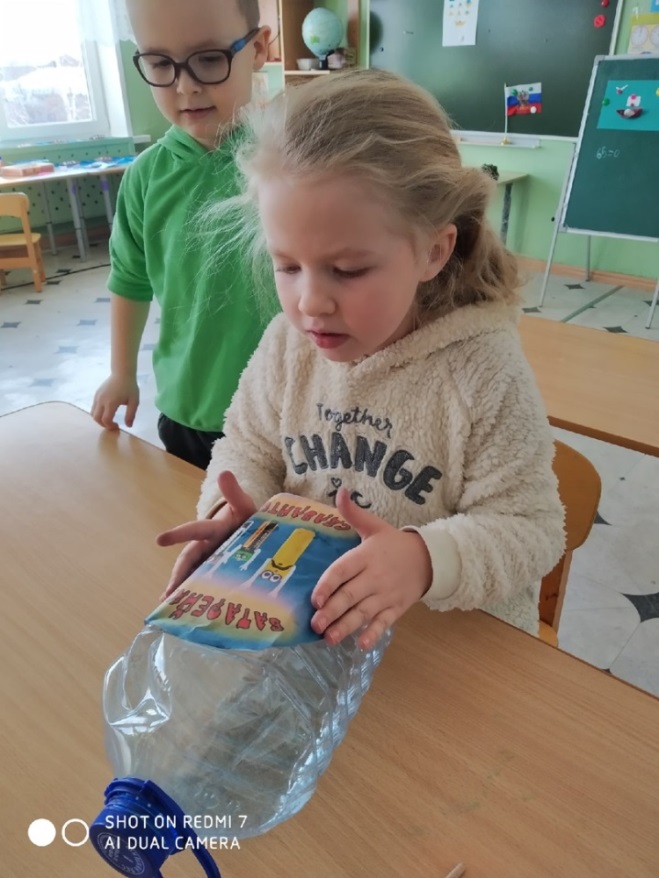 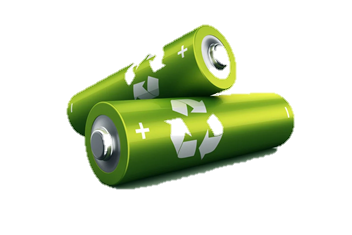 Участие в акции «Батарейки сдавайтесь!»
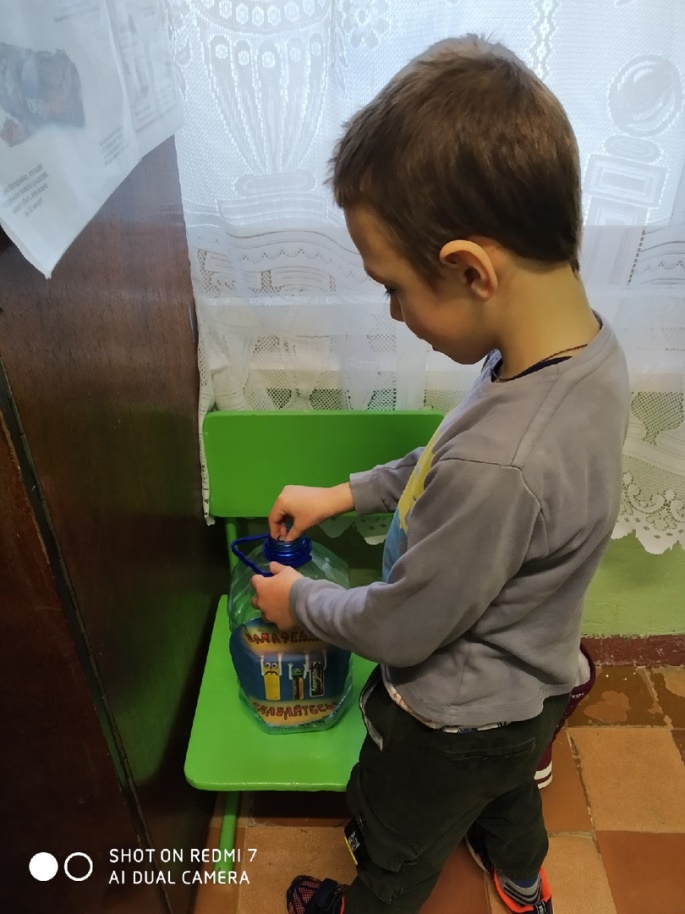 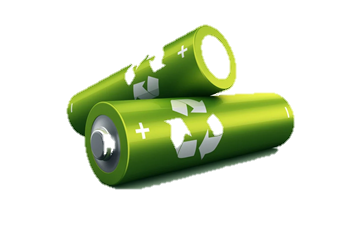 Первая партия использованных батареек была сдана в пункт приема.
Просмотр мультфильма Фиксики «Батарейки»
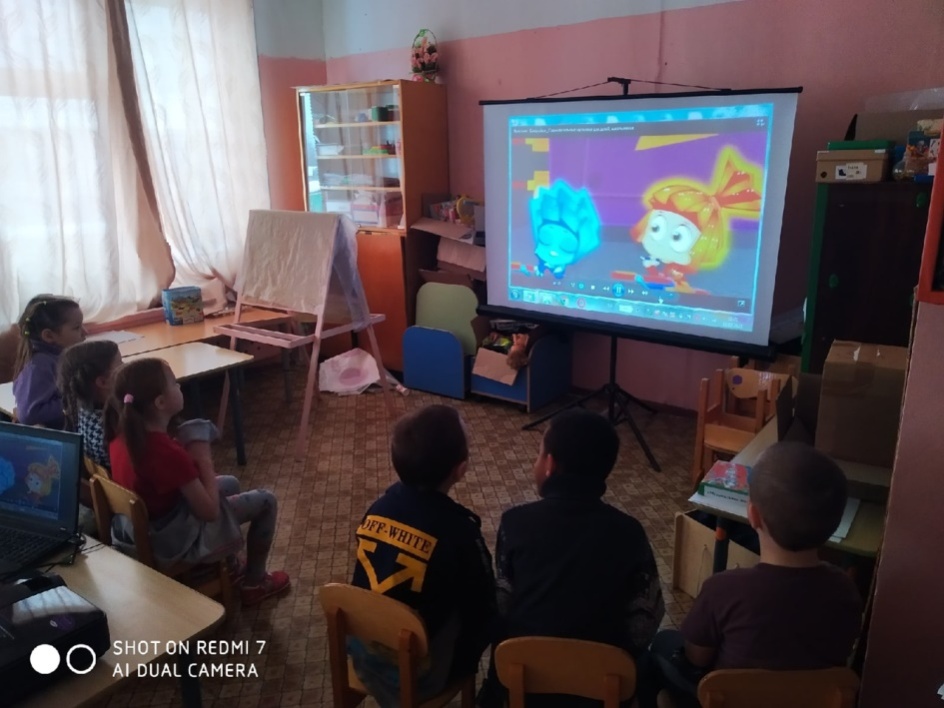 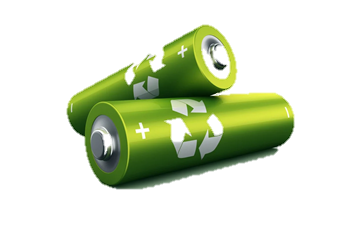 Дидактическая игра «Батарейка – розетка. Назови и расскажи».
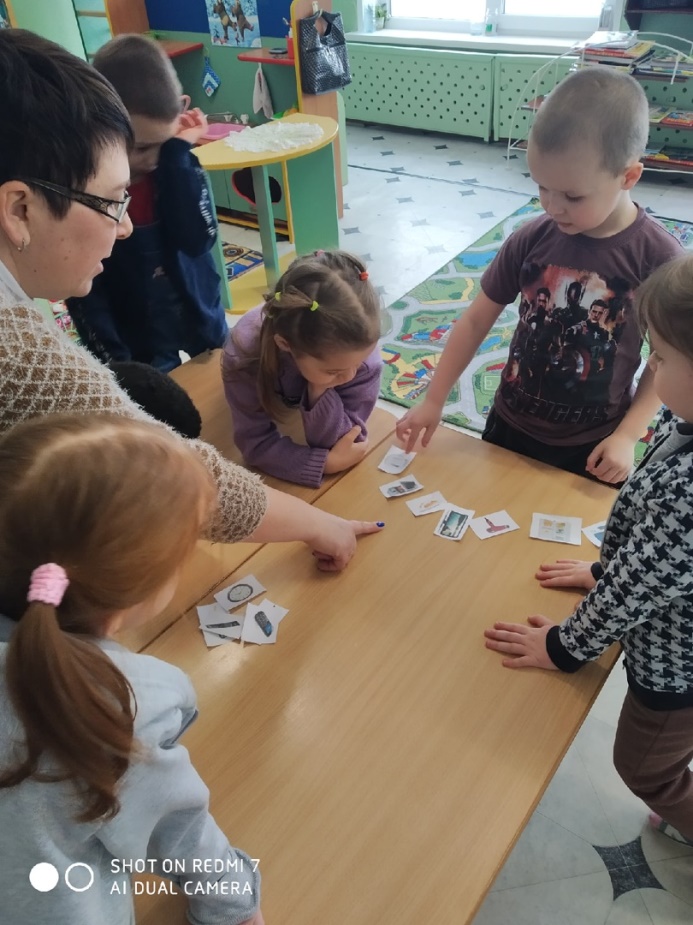 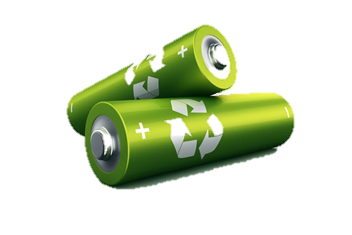 Опыт с батарейкой
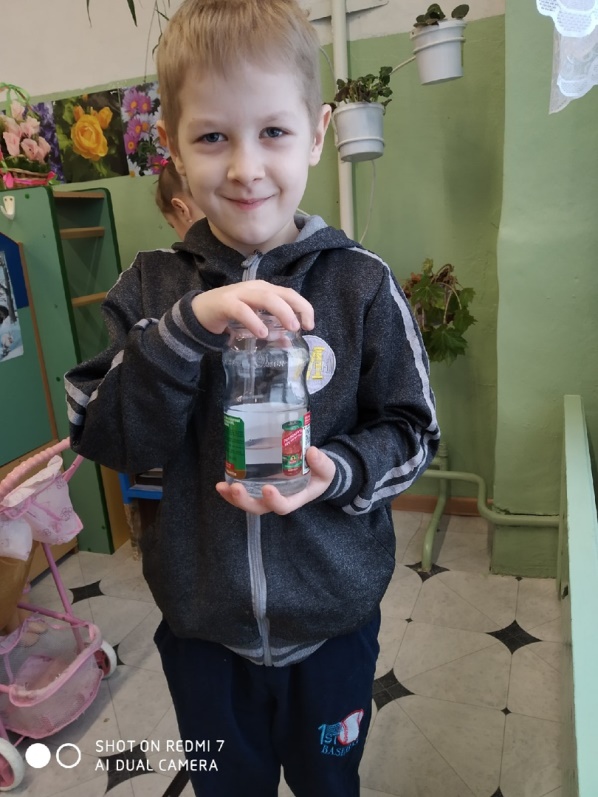 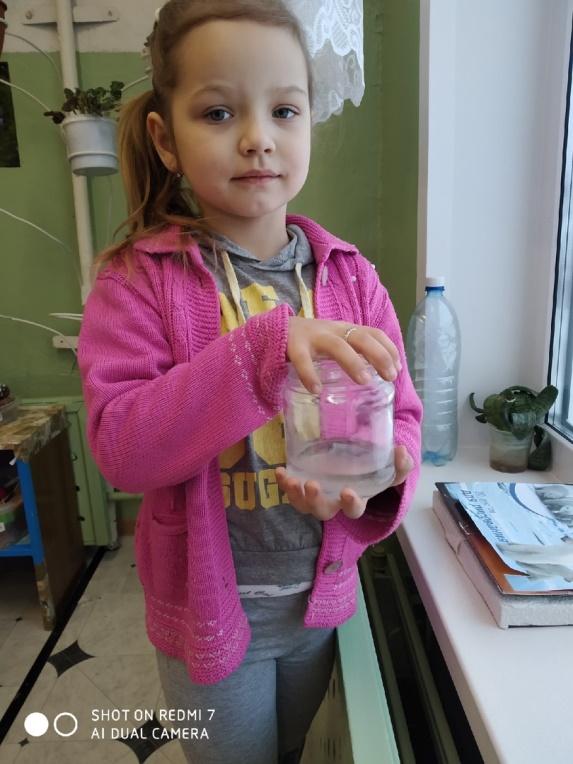 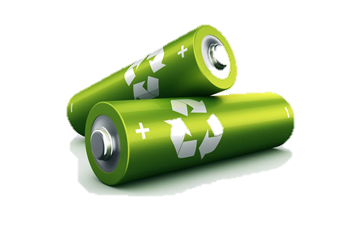 НОД «Осторожно электроприборы»
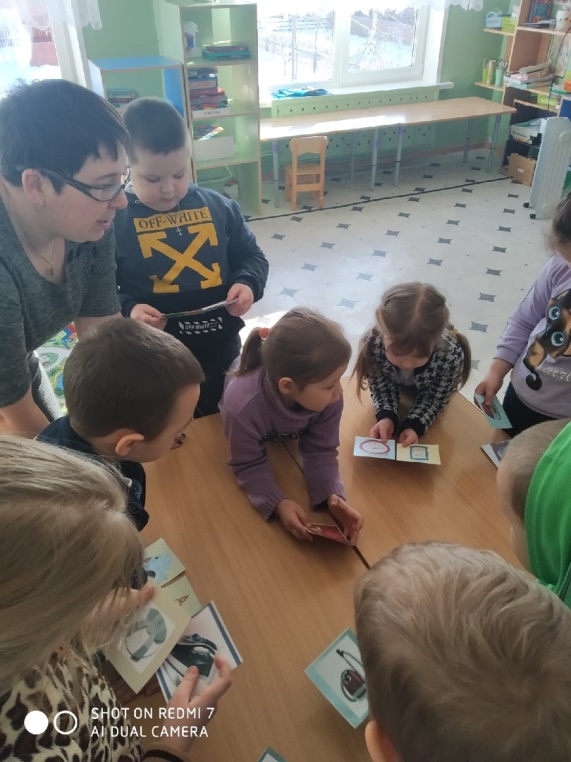 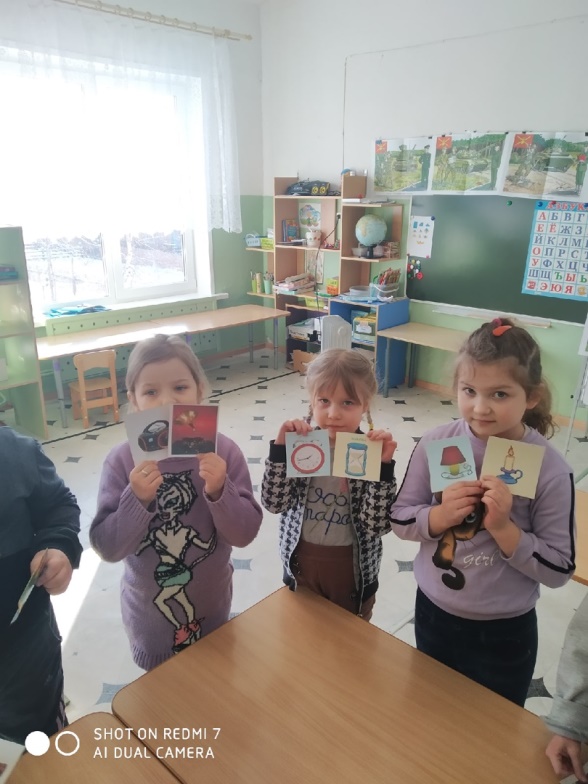 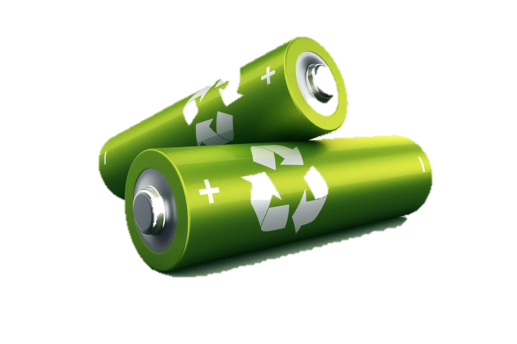 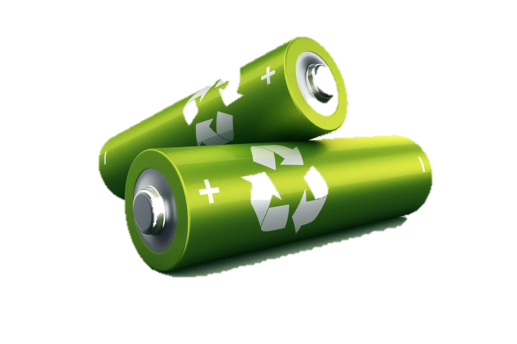 Мини – музей «Здесь живут батарейки»
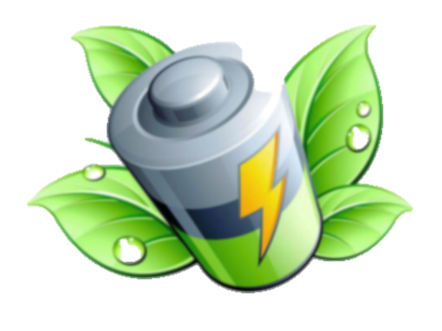 Вывод:
Батарейки оказывают вредное воздействие на окружающую среду.
	Большая часть жителей выбрасывают батарейки в мусорные баки.
	Если будут организованы пункты сбора использованных батареек, то многие люди будут сдавать батарейки, не заражая  окружающую среду.
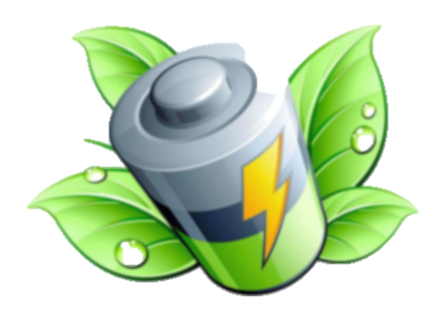